設計美學期末團體報告建築參訪-台南孔廟、台灣文學館
指導老師:唐蔚
班級:網通三甲
組員:4A236024葉柏逸 4A236907徐明煜
        4A236048李政輝 4A236032謝明達
台南孔廟
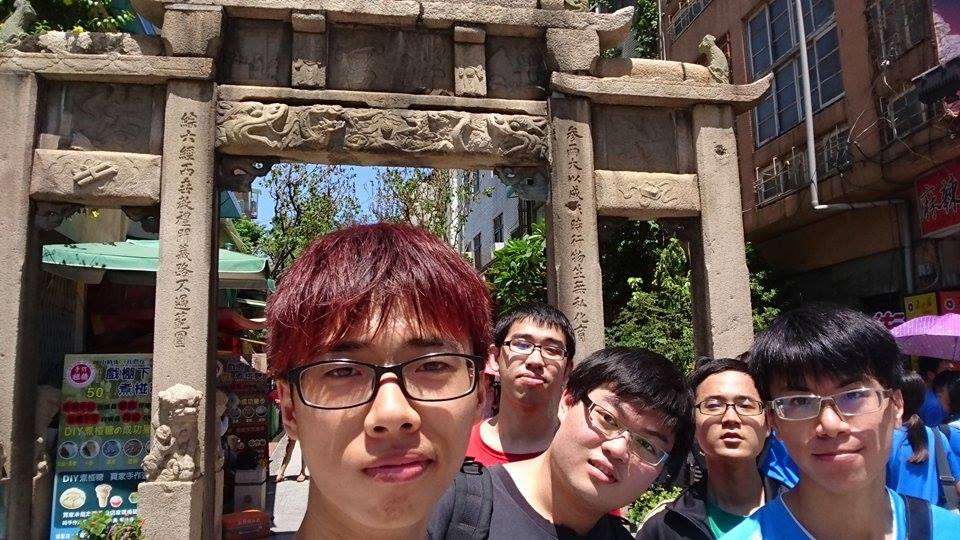 朱色建築的台南孔廟，綠蔭環繞，在艷陽藍天下，顯得十分神氣。在台南人的用心經營下，孔廟不只是台南的地標，更是台南人的文化精神所在。台南孔廟是全國最早的文廟，建於明永曆19年(1665)，是目前台灣歷史最悠久，建築群最壯觀的孔廟，莊嚴宏偉，格局完整，列屬國家一級古蹟。目前還大致保持「左學右廟」的傳統規模，左學是以明倫堂為主的建築群，右廟則以大成殿為中心。不過，現在許多圍牆都以傾頹，空間結構和原本稍有不同。
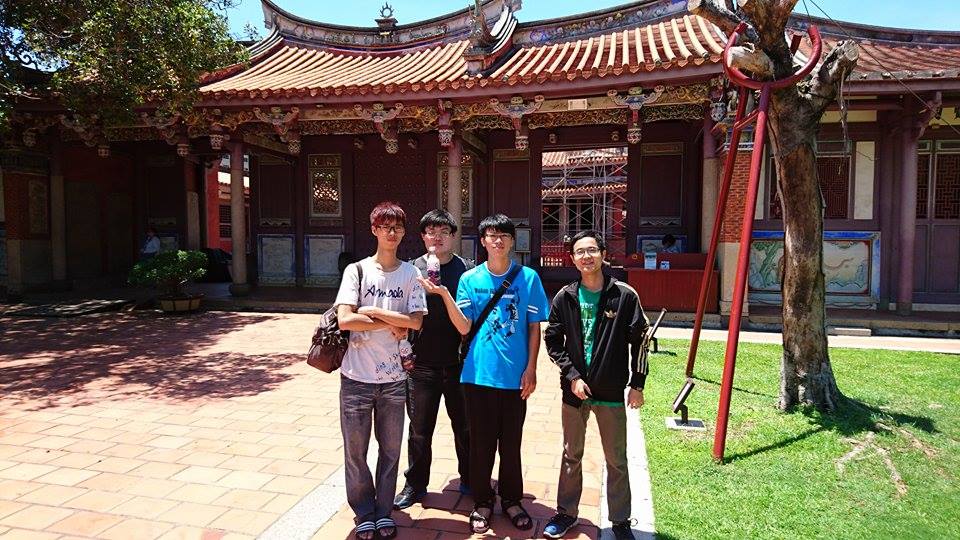 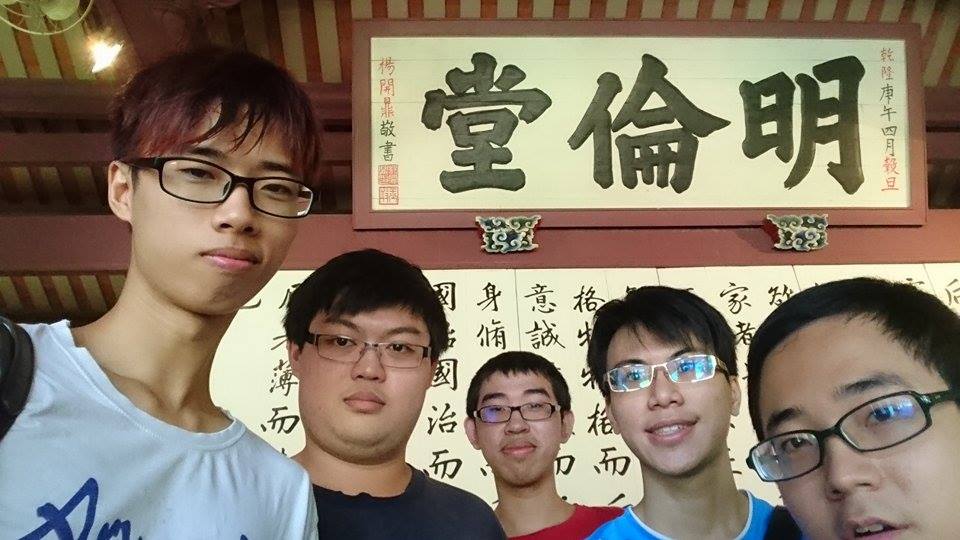 地址: 台南市中區南門路2號開車: 公園路向左-到了民生綠園圓環進南門路-台南孔廟在右邊門票: 全票50 軍公教40 半票25 開放時間: 每天8:30~17:30
孔廟最令人稱奇的是中心的大成殿，因殿中沒有柱子和迴廊，只以厚牆外的排樑支撐著，結構特殊堪稱中國古建築的另一代表。廟中主祀孔子神位，東西廡則祭祀其他古聖先賢。每年祭孔大典皆在孔廟廣場舉行。
現在的入口是原本的「東大成坊」，高掛「全台首學」匾額，字體遒健，因沒有落款而不知是誰所書寫，據推測可能是台廈道(清康熙年間駐台代表)陳璸所寫。
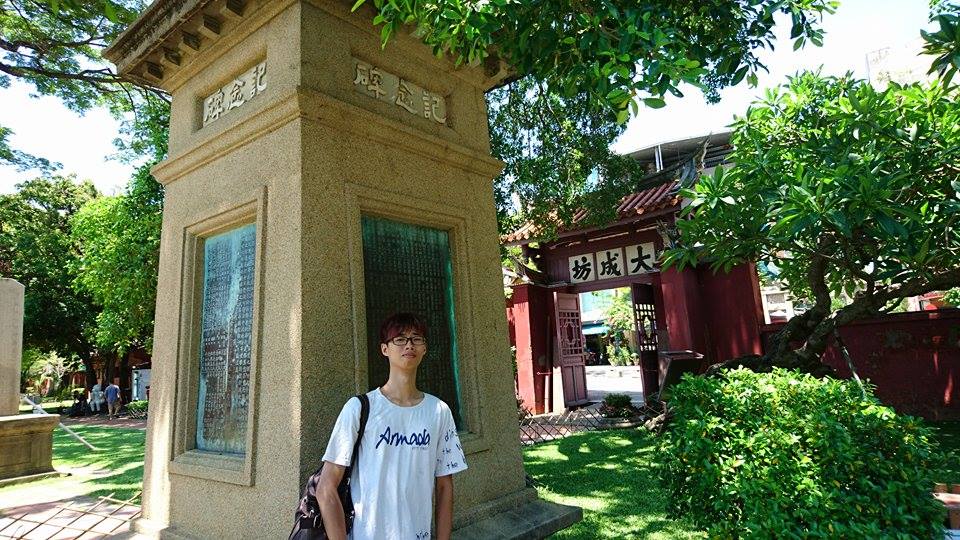 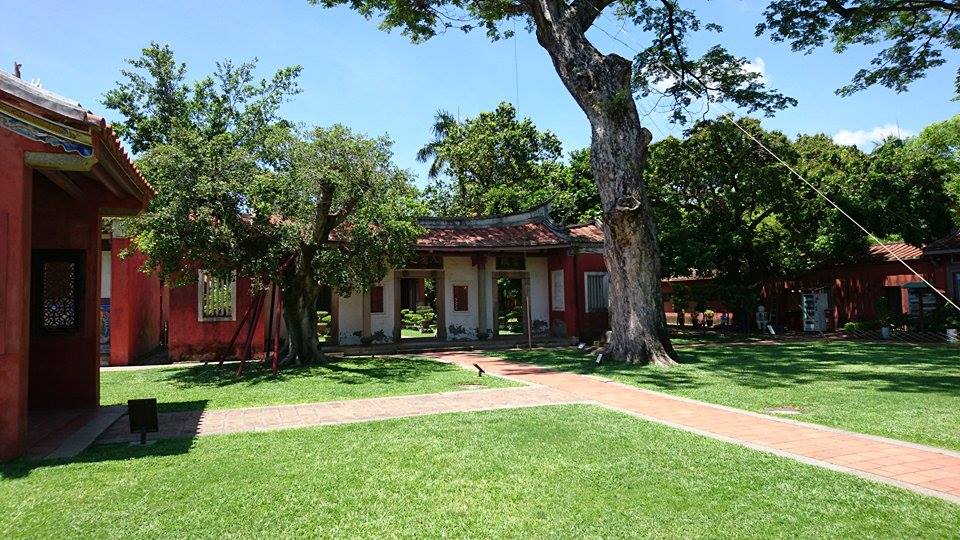 『禮門』、『義路』，分別位在大成門前步道的東邊與西邊，始建於康熙五十四年(1715年)，今貌為民國七十五年(1986年)左右修建的結果，過去周圍連有圍牆，自大成坊進入孔廟後得經由這裡才能進入大成坊。其屋頂為硬山式燕尾，屋脊上有一對鴟尾，牆上有小花格窗。
禮門
義路
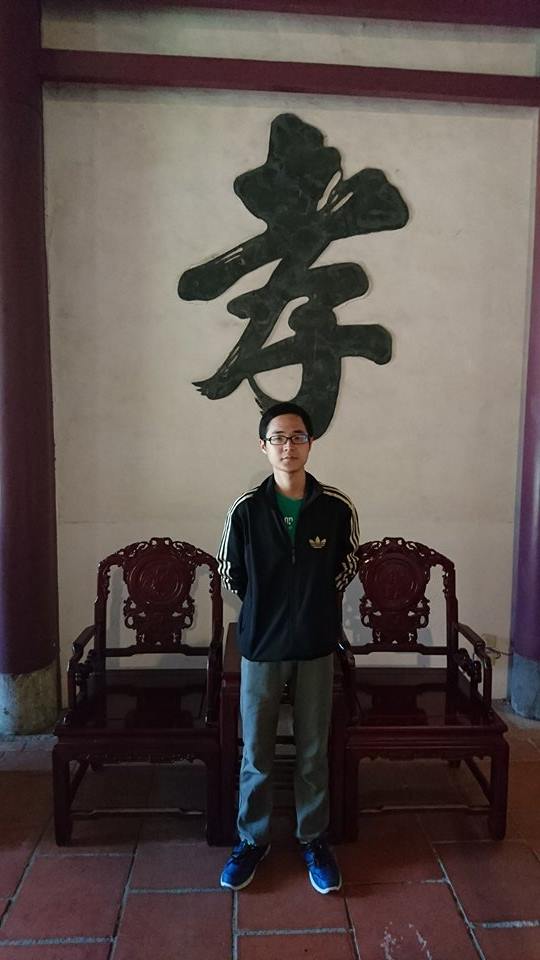 朱熹、忠孝節義
兩面牆上書有「忠、孝、節、義」四個大字，直接點明入府學所學何事。落款晦翁，就是南宋理學家朱熹。
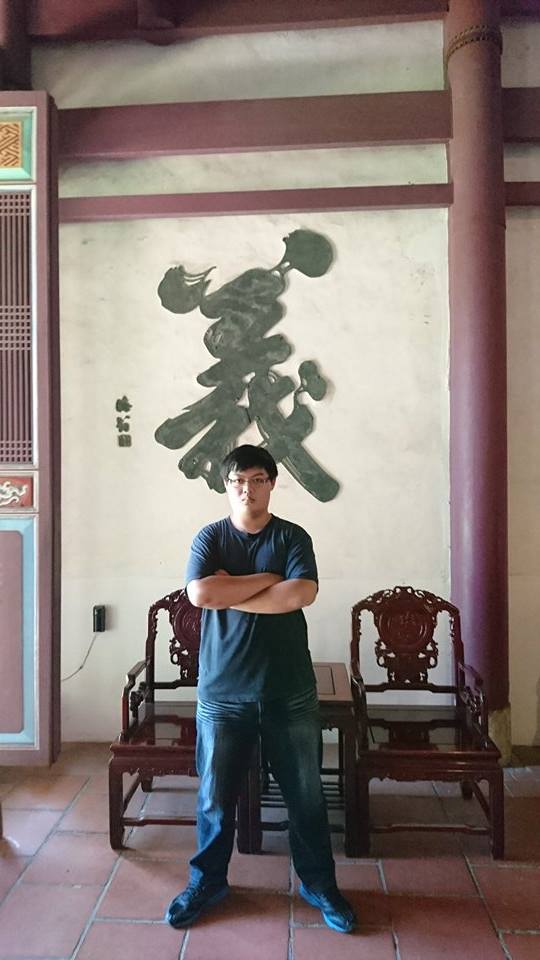 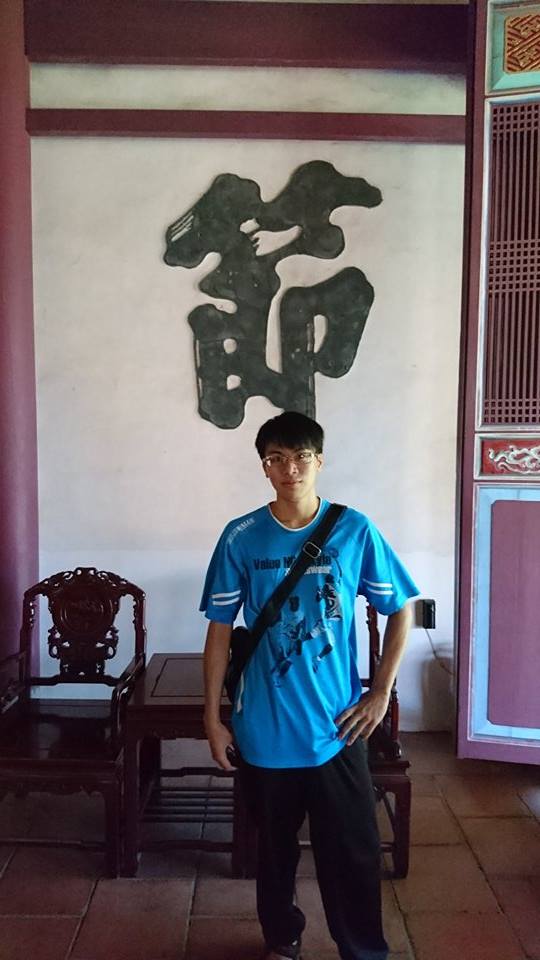 絕代風華百年建築～國立台灣文學館
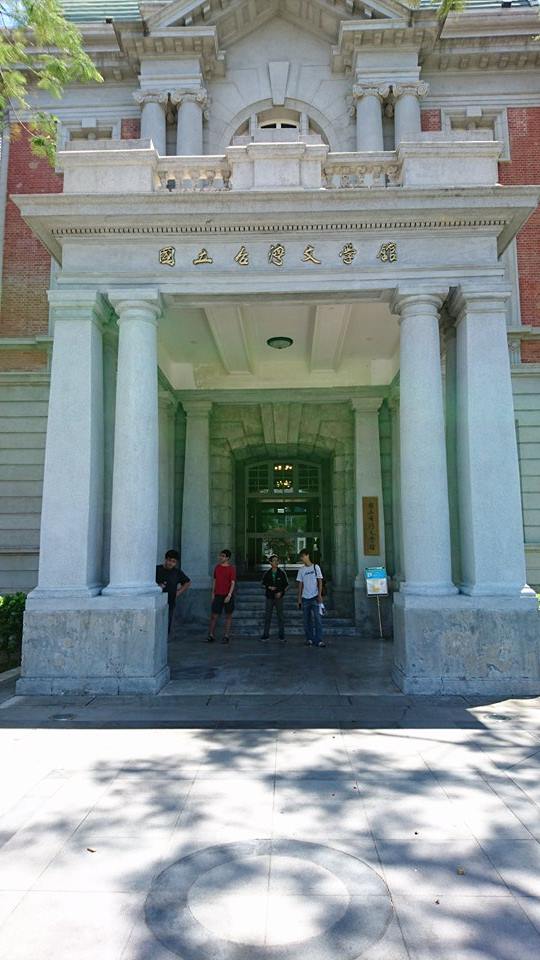 座落於台南市中正路與南門路路口的文學館，落成於1916年，戰後曾為空戰供應司令部、台南市政府所用，許多建築構造因戰爭或年久失修而毀損。台灣文學館建築物本身，是由日人仿英國維多利亞時期的紅磚，加上歐陸風格的石材建築，是日籍建築師森山松之助的作品，整棟建築物充分揉合了歐日的典雅風格。
另一邊《衛塔》的一樓，則作為地樑結構的展示空間。
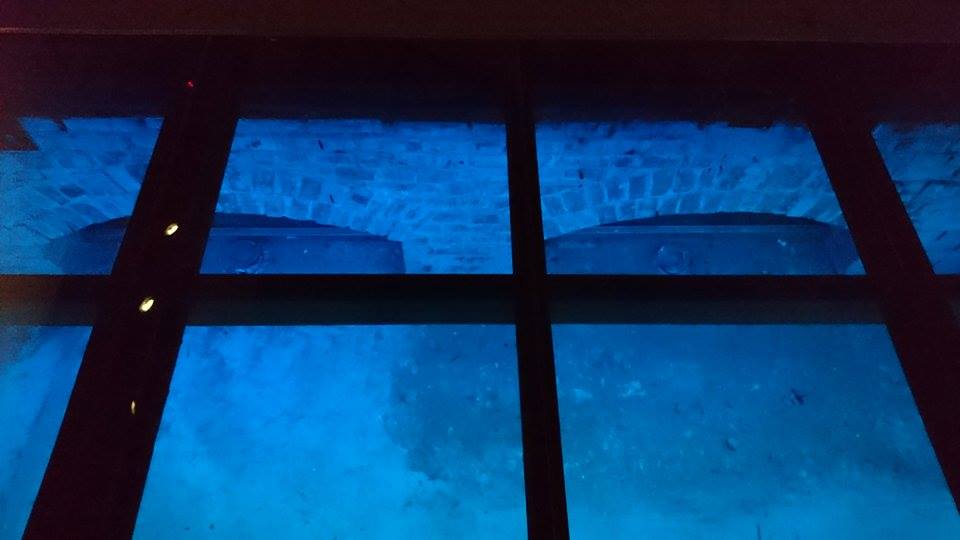 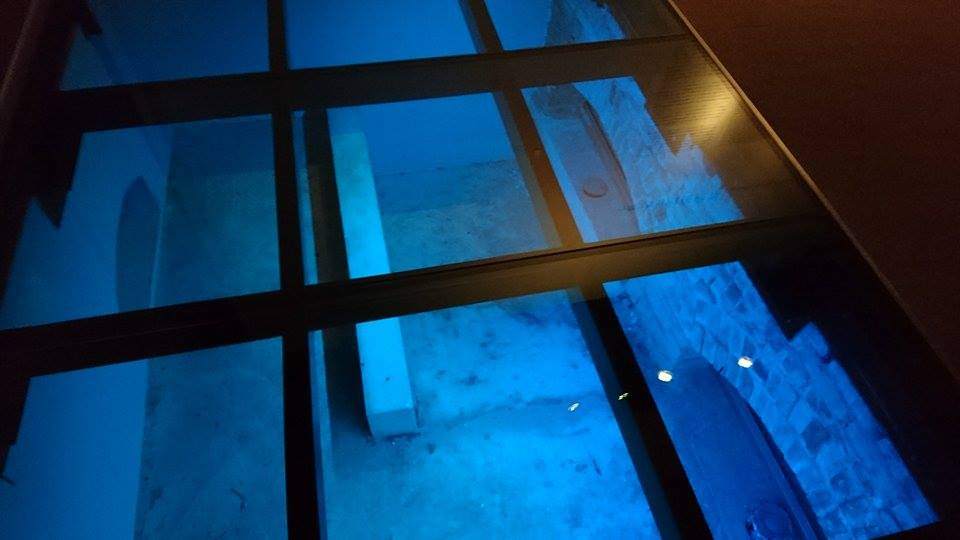 從這裡可以很清楚看出地樑的結構，地樑將整棟建築撐高一公尺，底部有數個弧狀通風口，可以通風防潮。基座則開了數個方形的氣窗，與外部保持良好的通風。
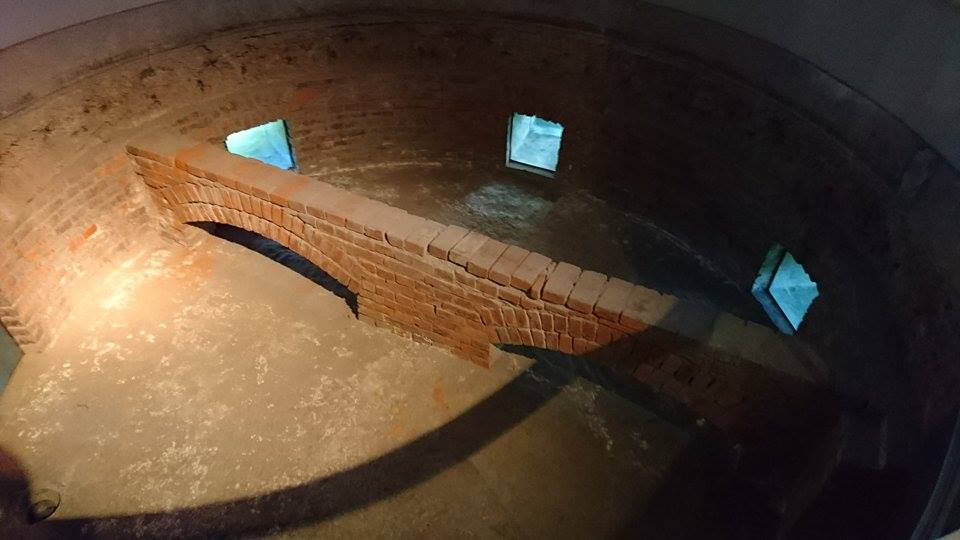 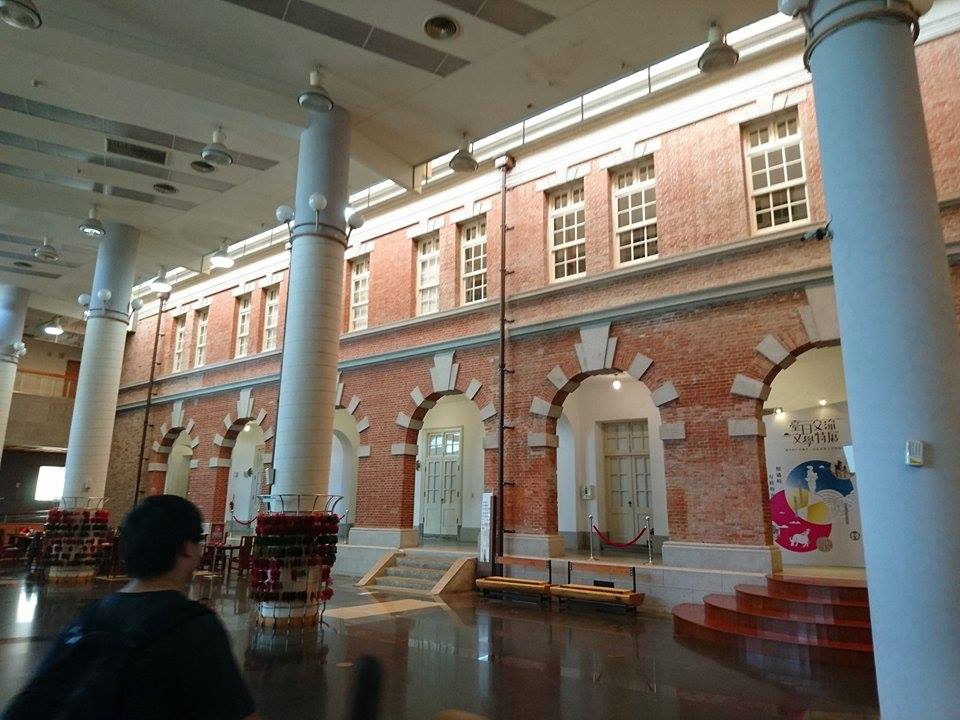 往內走，館內還保存著紅色的磚牆。拱門上的七個拱石，是為了不讓紅色磚造拱門太單調。
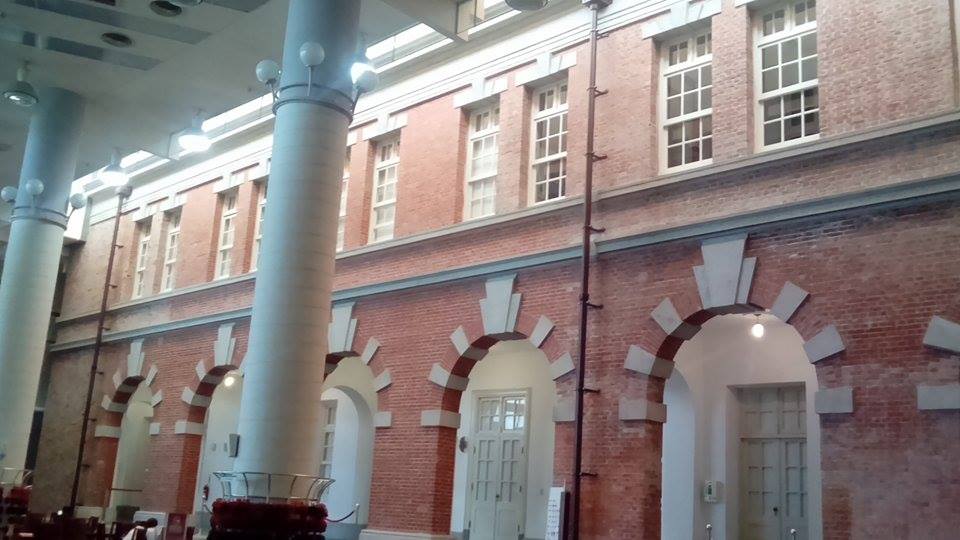 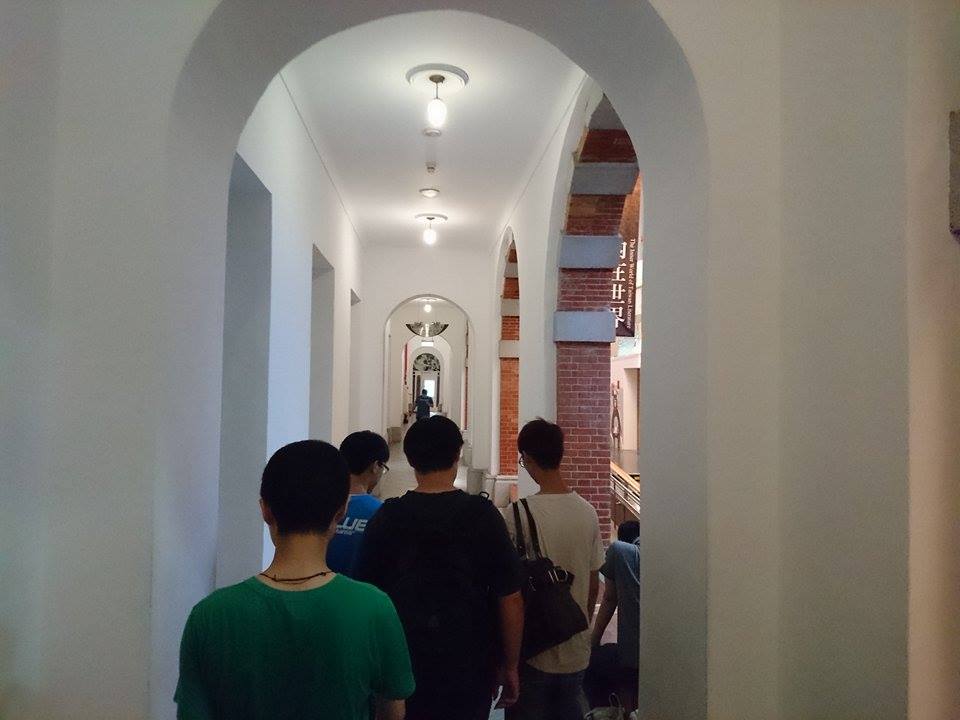 長長的白色迴廊，彷彿連接到文學的時光隧道內。
葉柏逸:雖然這次去孔廟主館在整修但是我們還是在此地看見了新東西，之後又往了台灣文學館前進，在那裏看見了許多作品以及歷史的痕跡，形形色色的文化藝術呈獻在我們的眼前，台南的老建築就是如此有藝術。走了一趟文學館，身心靈沈澱不少，館外的天空依舊晴朗，太陽依然高掛，此時，心卻涼快不少。徐明煜:這次的出遊，走過了孔廟以及國立台灣文學館，使得我又在十幾年後再度進入這個地方，小時候只覺得無聊的地方，晃著晃著也發現有著許多特別的細節，但逛著整個裡面的氣氛，就像是世外桃源一樣，讓人回歸到古時候。李政輝:雖然現在的孔廟不是完全都是原本的建築,但是還是能依稀看到過去的風彩,沒有華而不實的裝飾、高貴氣派的門樓,卻有著歷經過去的歲月痕跡,散發著一陣莊嚴的氣場。文學館鄰近孔廟,卻沒有被傳統的莊嚴所震懾,反而以現代結合古典的創新展現時代文化交流。其實台灣的建築都算是安全與華麗兼具,但是房屋時常修補,讓建築的美感大大扣分,這算是蠻可惜的地方。謝明達:許多年沒有去過孔廟了，雖然和記憶中的孔廟一樣，但仔細觀察後卻發現有許多地方變得不一樣了，以前相鄰國小那邊是沒有鋪設的，而現在他有了規劃，同時也增設了一些無障礙的空間，使得古早的建築配上了新設施。
參訪心得
END